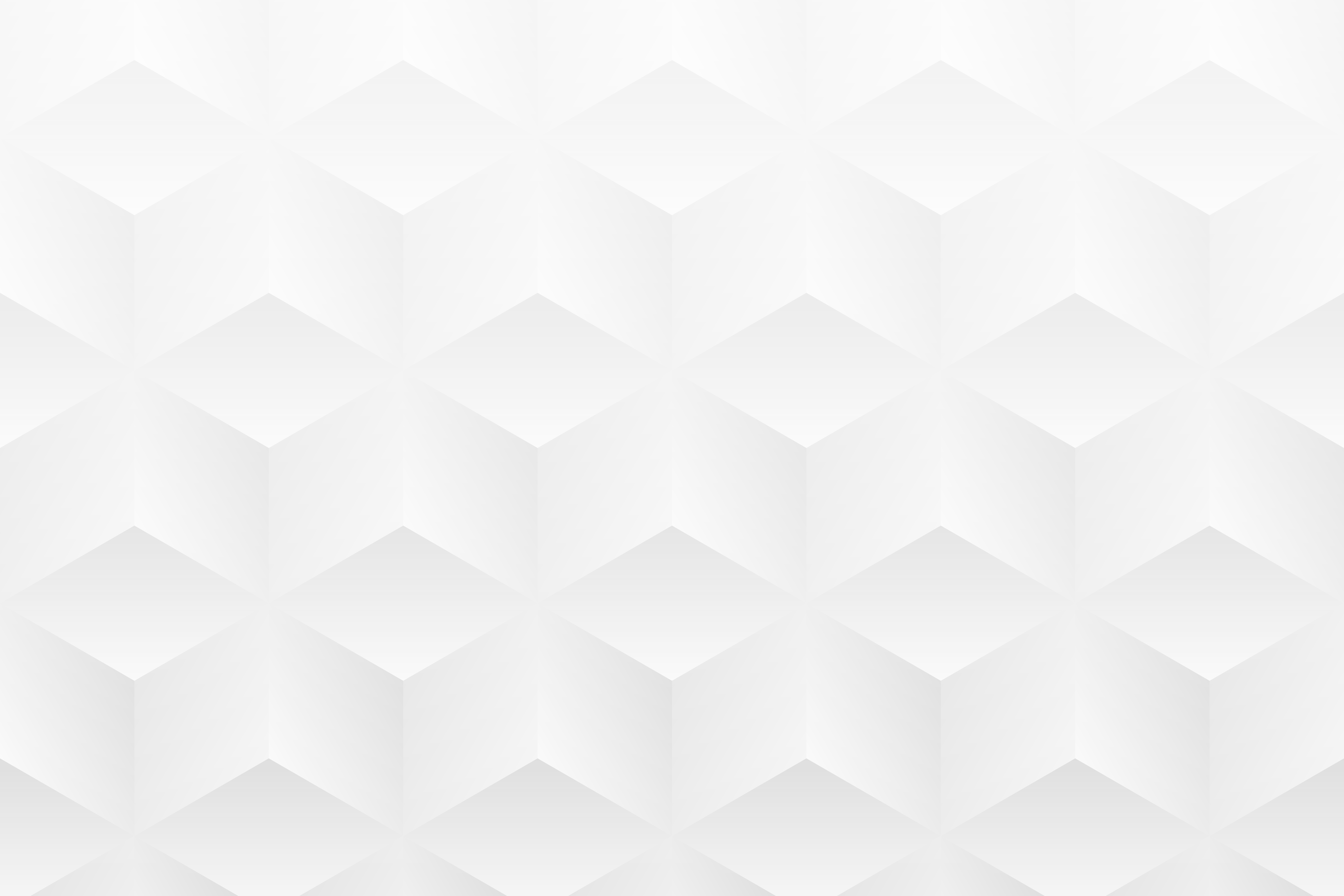 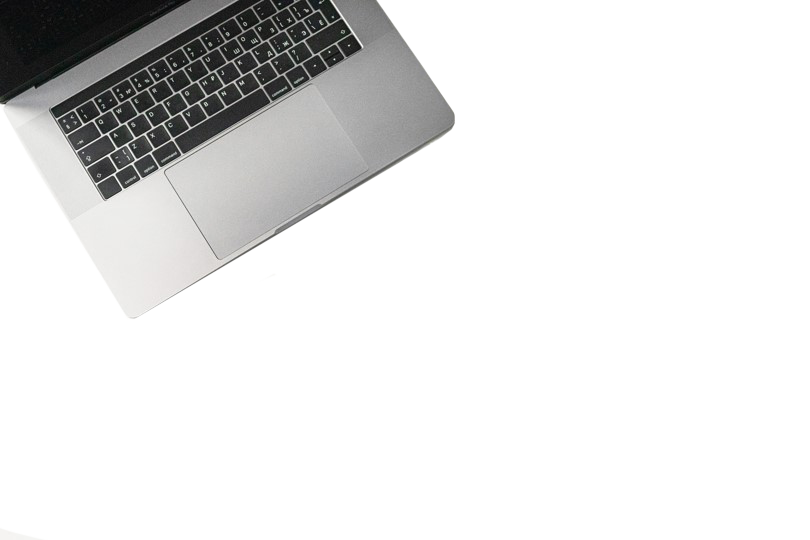 FOLIENVORLAGE FÜR EIN PROJEKTPROBLEMBESCHREIBUNGS-ARBEITSBLATT
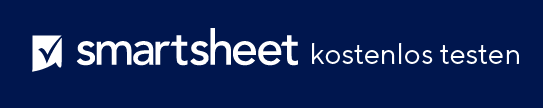 PROJEKTNAME
ERSTELLT VON
NAME

Erstellungsdatum: TT.MM.JJ
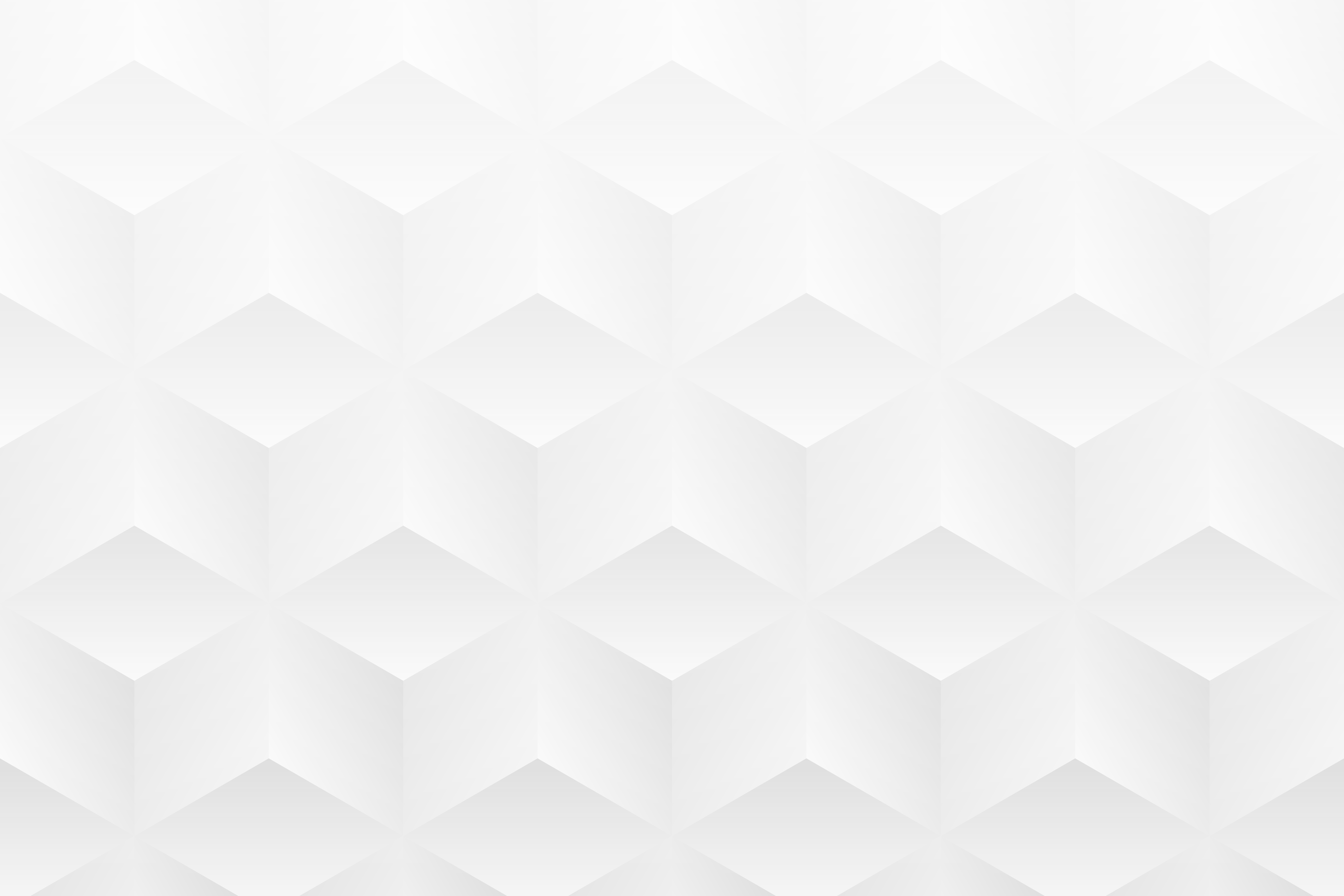 ARBEITSBLATT – PROJEKTPROBLEMBESCHREIBUNG